אני קונה בקיוסק של איזי
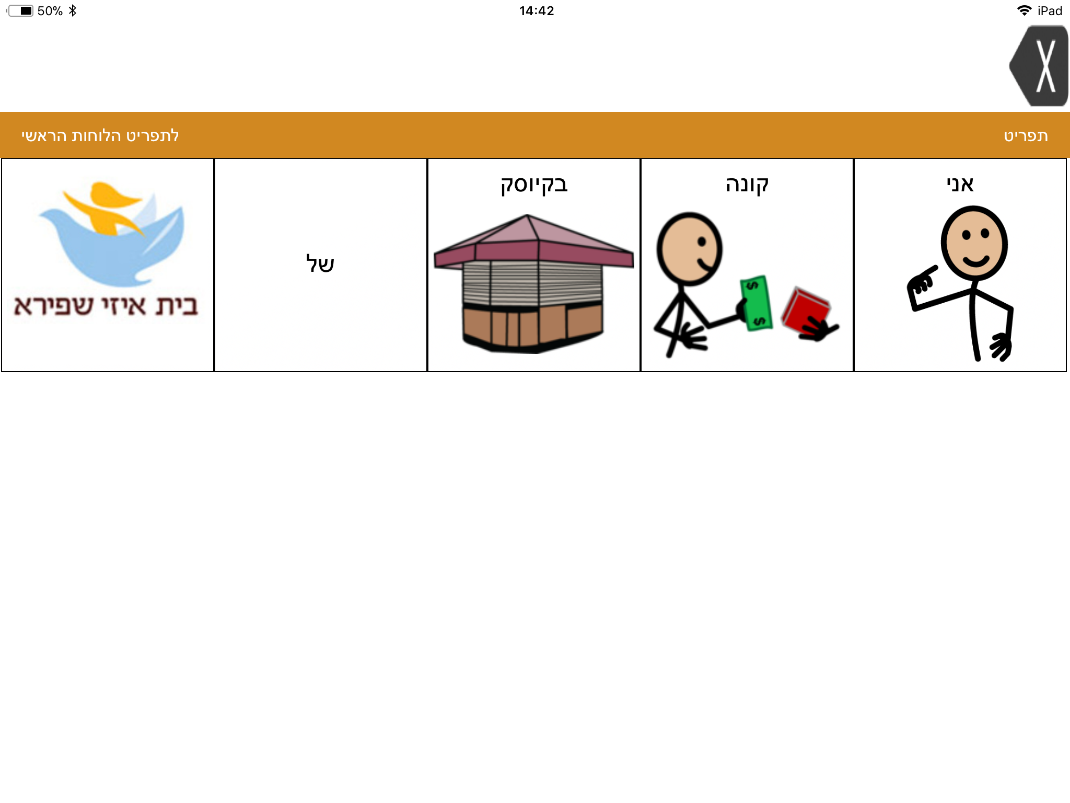 צוות קלינאיות תקשורת ומרפאות בעיסוק
בית ספר איזי שפירא
הכל התחיל לפני כ7 שנים
תקשורת               כישורי חיים         הנאה

       מוטיבציה       למידה בהקשר            בחירה

         עצמאות        ניידות    חשבון      השתתפות

תפקודי ידיים                מיומנויות חברתיות

         התנהגות נאותה        יוזמה            מודלינג
בחירה ויוזמה
אפשר לקנות במבה?
ייצוג עצמי
היום בחרתי להיות המוכרת
אני לומד חשבון
תראו את התפריט
שימוש בשפת הסימנים וג'סטות
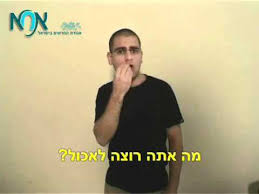 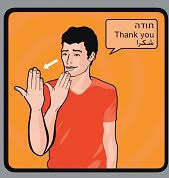 תפקוד ידיים
הכנת מיץ
מכינים שייק למכור בקיוסק
השתתפות פעילה של התלמידים בהכנת הלוחות והמכירה בקיוסק
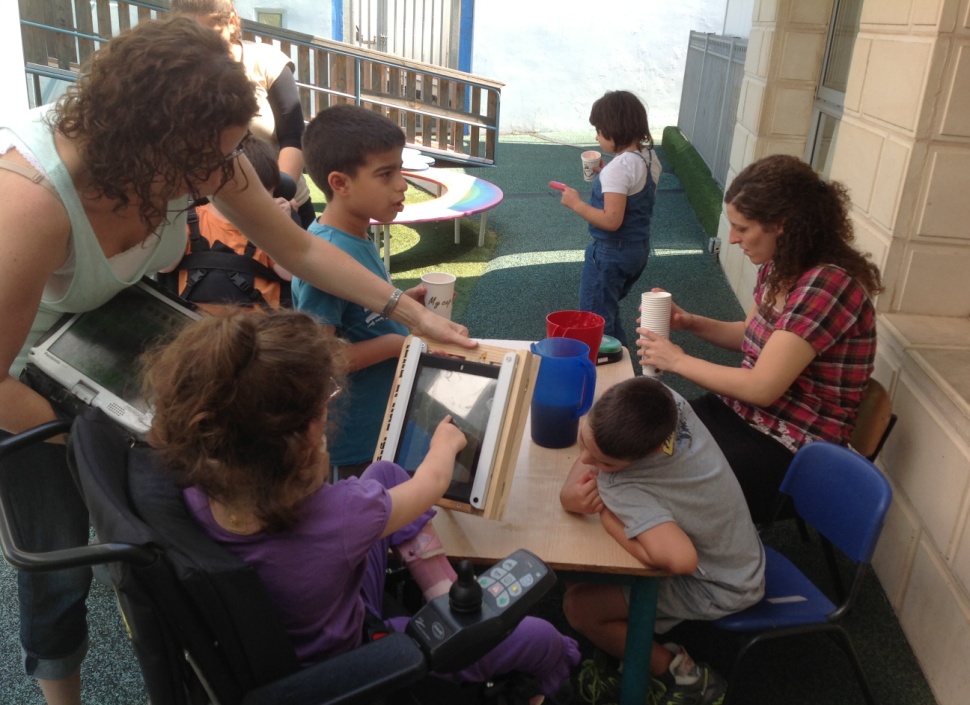 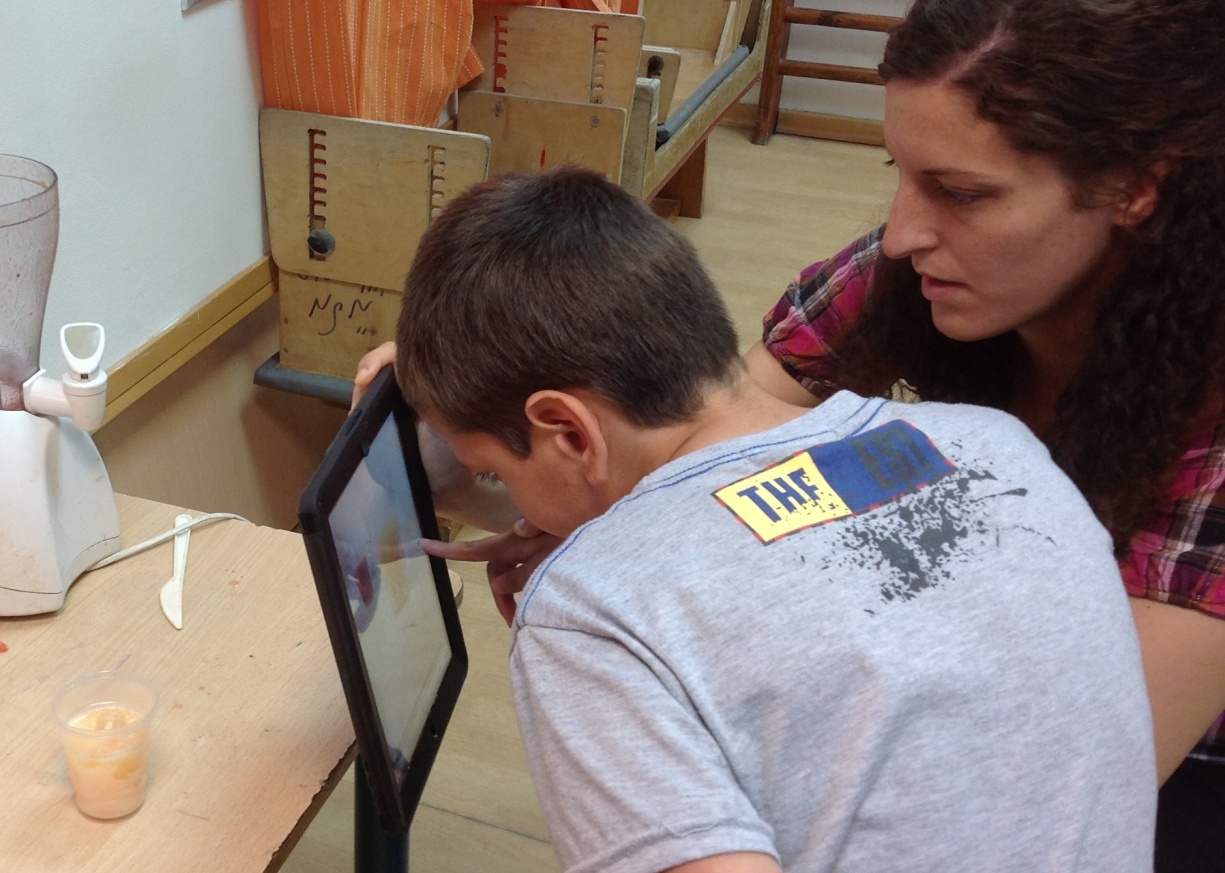 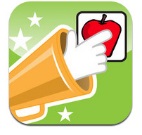 Sounding Board
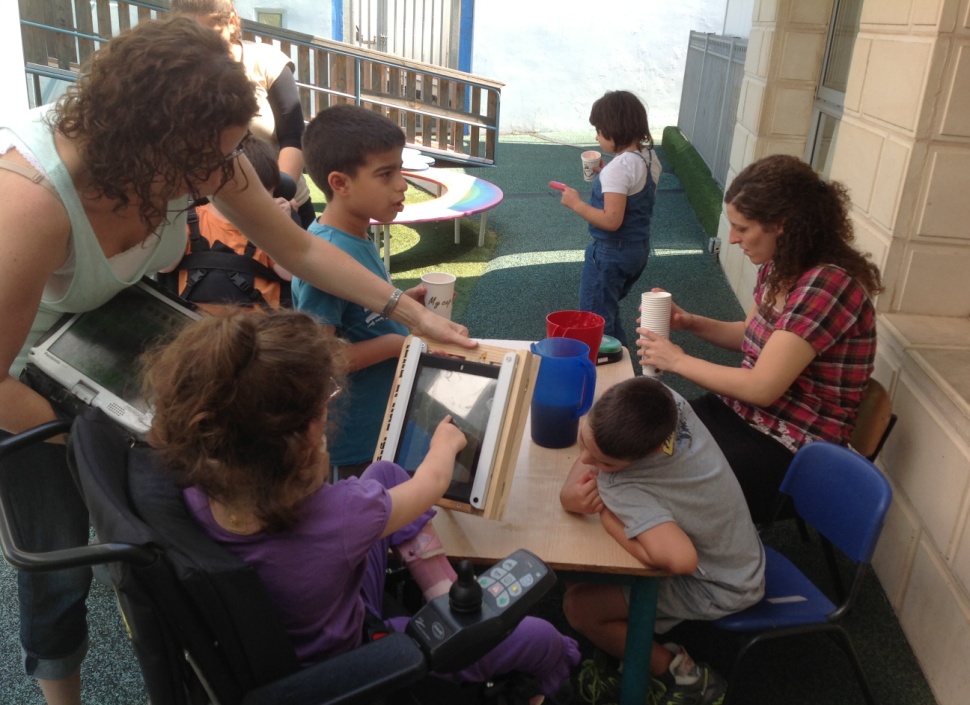 Sounding Boardשימוש בקיוסק
[Speaker Notes: שמש]
מוכנים לגשם....שרק יגיע!
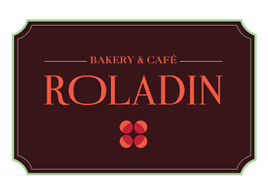 ועכשיו מוכנים לצאת לקהילהומתחילים להכיר אותי
רולדין      שוק ארבעת המינים     מכולת      חנויות
           קניון           ספרייה          בית כנסת
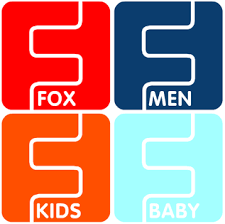 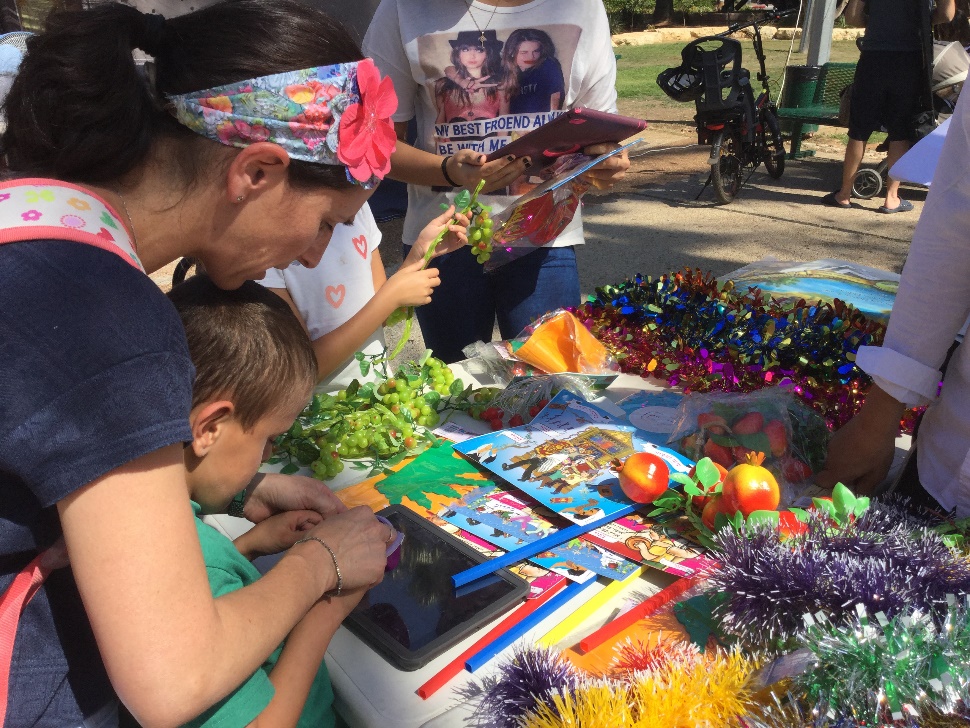 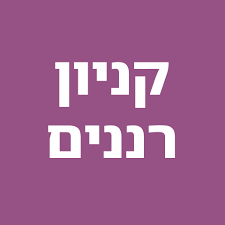 שוק ארבעת המינים
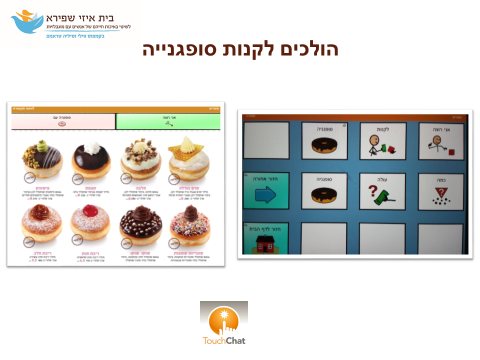 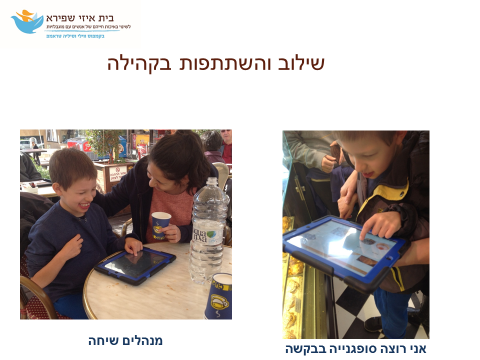 ביקור בבית הכנסת
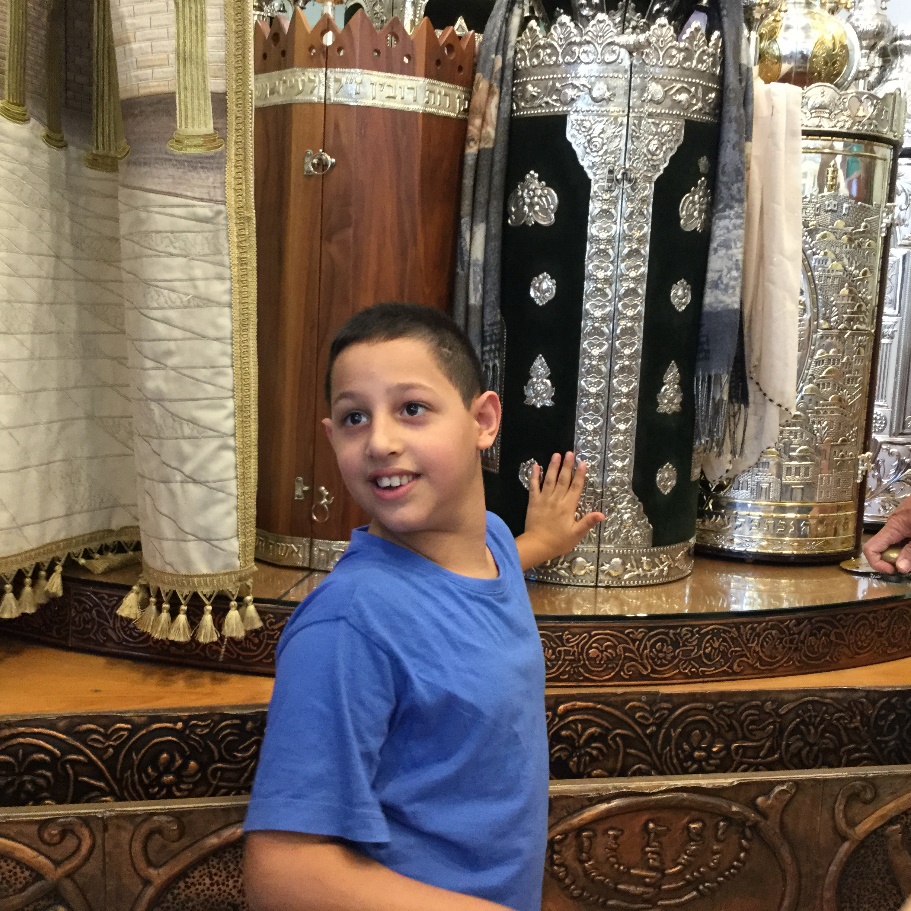 תגובות הסביבה
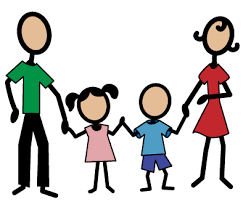 משפחה
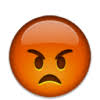 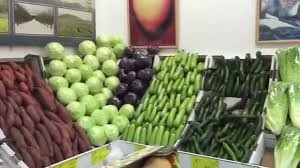 והירקן?
ובדרך לא מעט אתגריםHigh Tech or Low Tech?
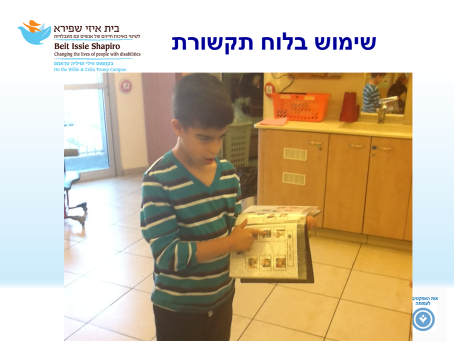 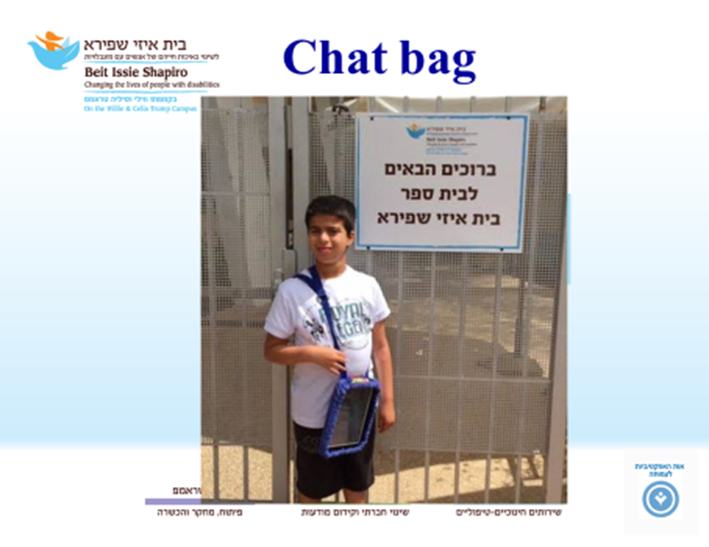 ומה יהיה עם השמש?
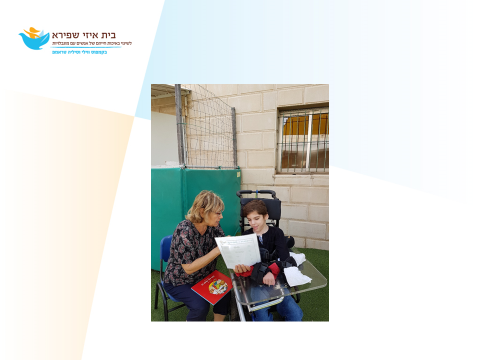 מה אספר על מערכת המיקוד מבט שלי?
הנגשת הסביבה
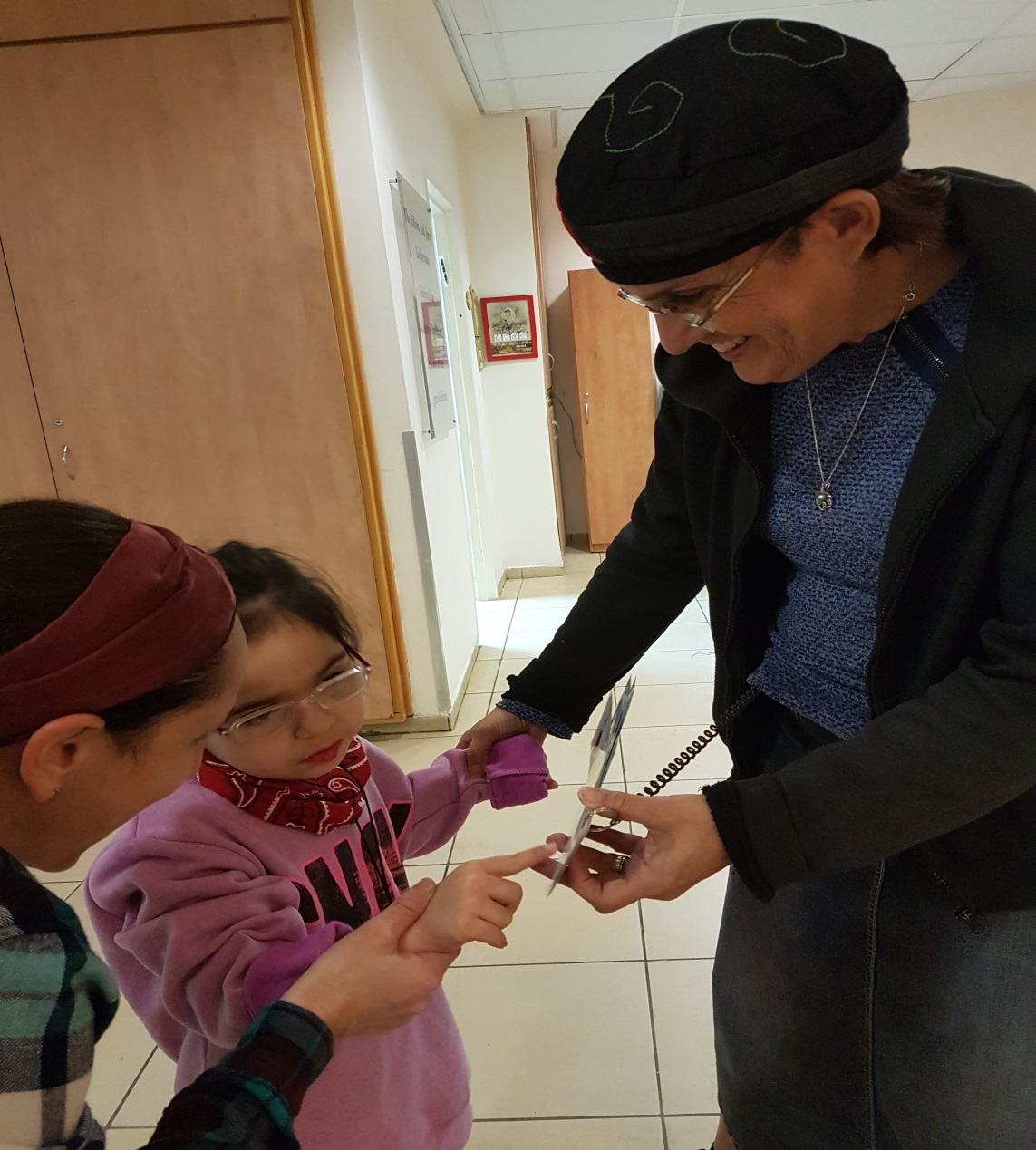 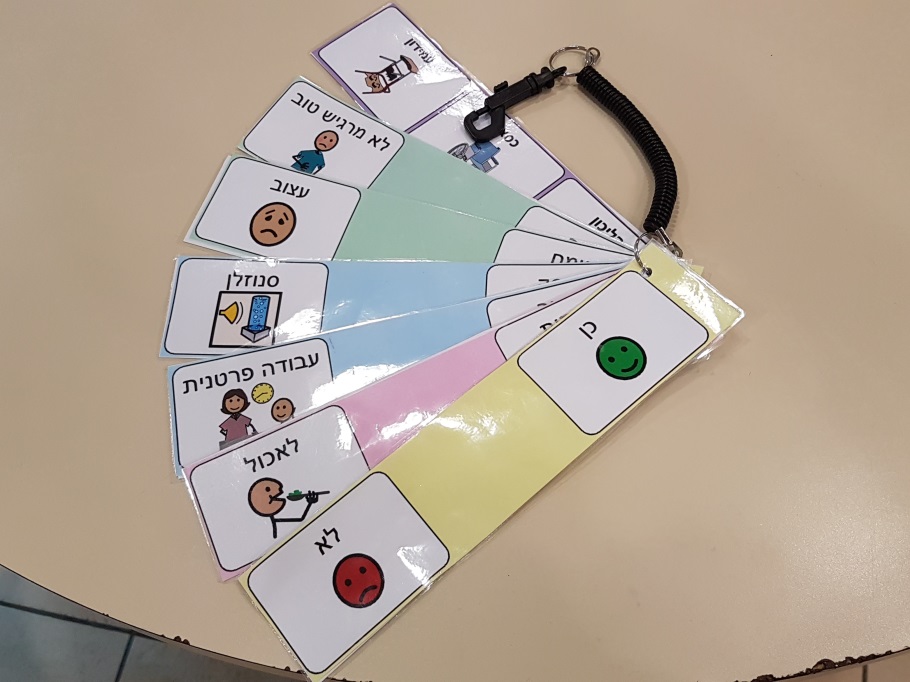 על הדלת של כל משרד/חדר טיפולי
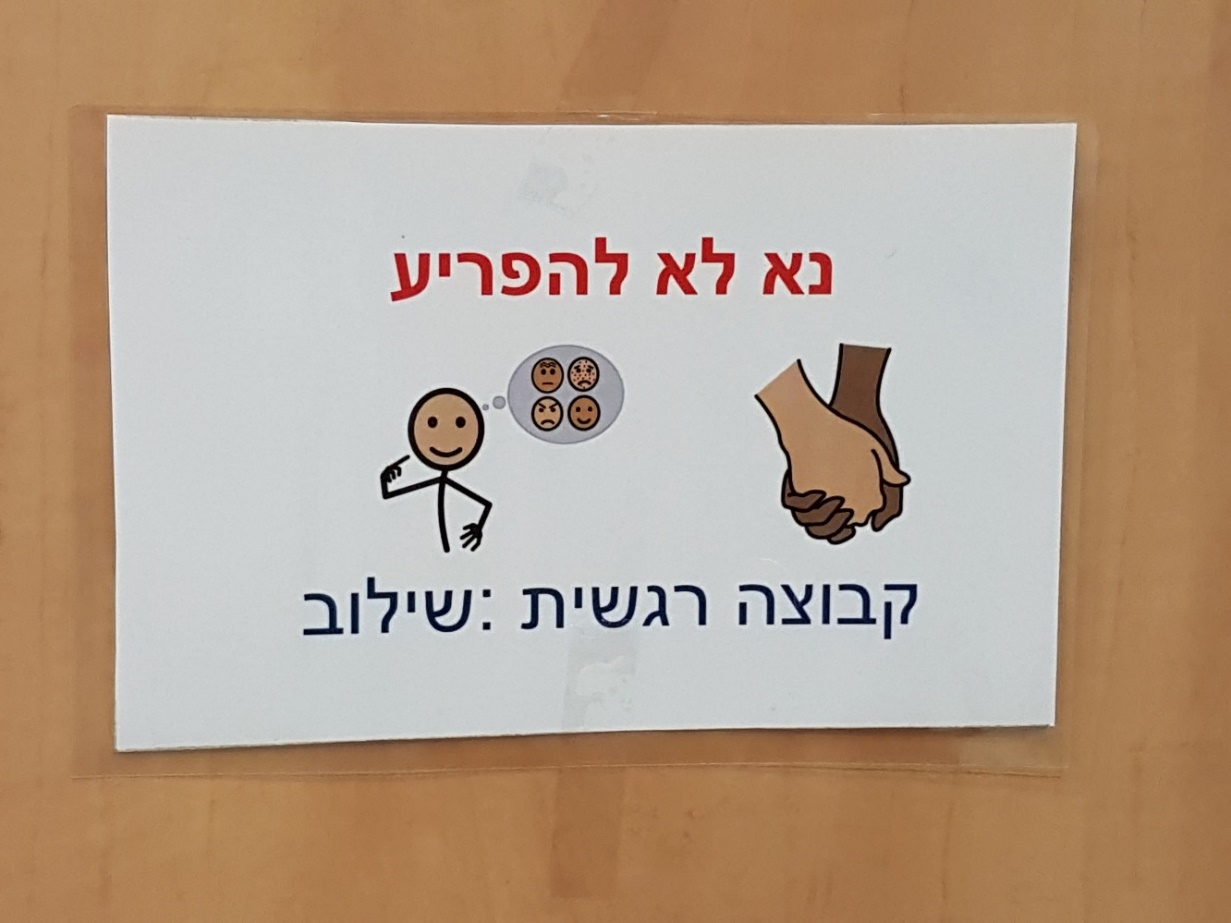 על קירות בית הספר
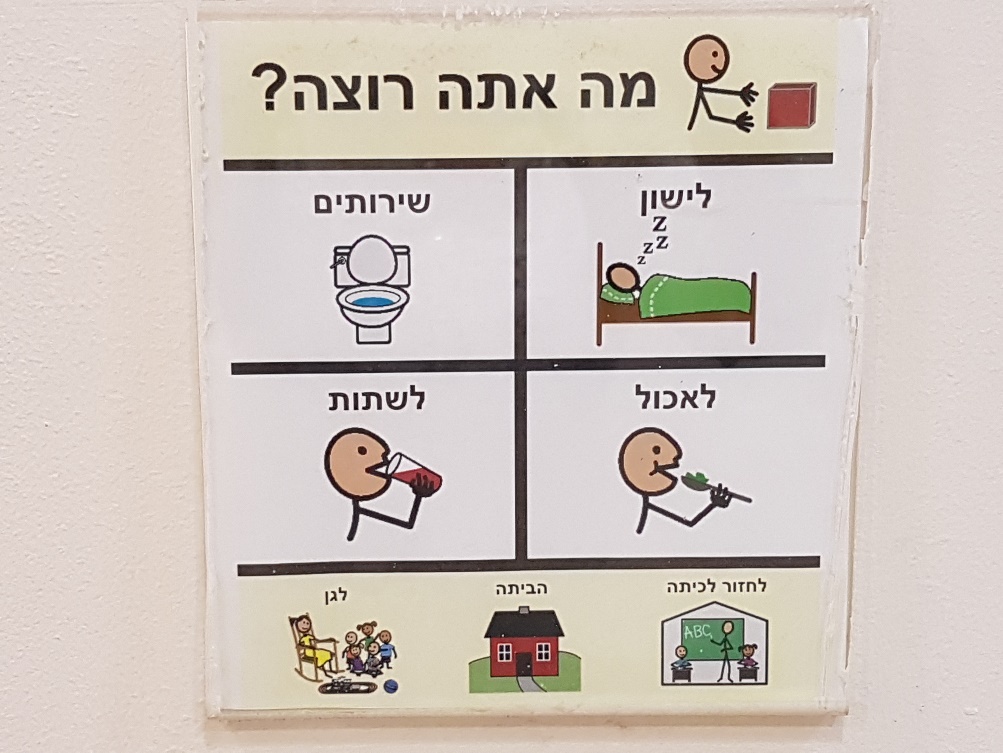 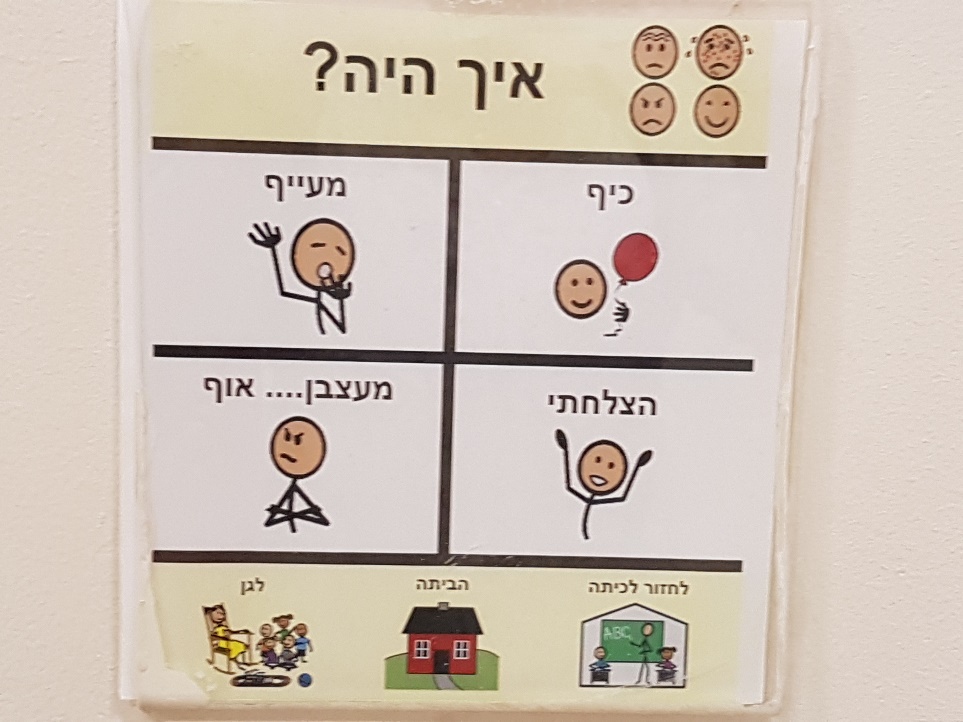 ביציאה מכל כיתה
ואפילו בטיפול רגשי...
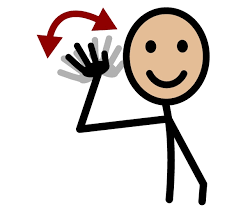 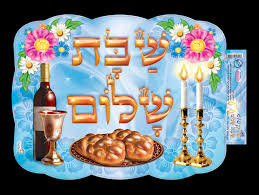